Projekt realizowany pod nadzorem Ministerstwa Edukacji NarodowejVULCAN kompetencji w MAŁOPOLSKICH SAMORZĄDACH
Jakie są nasze szkoły? Diagnoza stanu lokalnej oświaty.
Moduł 1
Autor:  Dorota Tomaszewicz
Cel ogólny:
Rozwijanie umiejętności planowania i prowadzenia diagnozy stanu lokalnej oświaty
Cele szczegółowe:
Uczestnik szkolenia:

zna etapy planowania diagnozy lokalnej oświaty,
wskazuje obszary badawcze,
wskazuje źródła informacji, 
wymienia podstawowe metody/ techniki gromadzenia danych,
planuje proces sprawnego zbierania danych oświatowych na terenie JST,
rozumie wagę diagnozy lokalnej oświaty w planowaniu strategicznym
Procedura diagnostyczna
Etapy prowadzenia diagnozy lokalnej oświaty
Praca w 4 grupach cz.1 
Etapy diagnozy (zadanie z zegarem )
Prezentacja zegara na forum  przez jedną z grup oraz autoewaluacja
Planowanie diagnozy - po co?
Planowanie diagnozy – zasoby,
interesariusze
12
Określenie priorytetów  
       do planu strategicznego
11 
Wnioski (mocne strony/ obszary do rozwoju)
1 
Sformuło-
wanie celów diagnozy.
2
Kto przeprowadzi diagnozę? Kto jest zainteresowany? Czemu będą służyć wyniki?
10
Dyskusja na
temat danych
9
   Analiza danych
3
Co będziemy badać?
8
 
Techniczne
opracowanie
danych.
4
Ustalenie
źródeł, rodzajów informacji.
7
 
Zebranie
danych.
5 
Wybórmetod i technik
gromadzenia
danych.
6
 
Opracowanie
odpowiednich narzędzi.
Etapy prowadzenia diagnozy lokalnej oświaty
Praca w 4 grupach cz.2 
Zadaniem poszczególnych grup jest zapisanie na plakacie konkretnych przykładów/ rozwiązań ze swojego doświadczenia w odniesieniu do:
Gr. 1 - etapu  1 - 3
Gr. 2 - etapu 4 – 6
Gr. 3 - etapu 7 – 9
Gr. 4 - etapu 10 – 12
oraz uzasadnienie dlaczego poszczególne etapy są ważne w prowadzeniu diagnozy.  

3. Omówienie plakatów z odniesieniem trenera do planowanej realizacji w projekcie
Etapy prowadzenia diagnozy lokalnej oświaty
Prezentacja plakatów z odniesieniem trenera do planowanej realizacji w projekcie:

Etap 1. Formułowanie celów diagnozy

Etap 2 i 3. Kto przeprowadzi diagnozę? Czemu będą służyć wyniki? Co będziemy badać?

Etap 4. Ustalenie źródeł, rodzajów informacji

PRZERWA 

Etap 5 - 6  Techniki, metody i narzędzia 

Etap 7 – 8 – 9  Zebranie danych, techniczne opracowanie, analiza danych

Etap 10 - 11 - 12. Dyskusja na temat danych, wnioski i określenie priorytetów do planu strategicznego (planu rozwoju oświaty).
Cele diagnozy
Określenie celów, którym ma służyć diagnoza, oraz sposobów wykorzystania jej wyników .
Dobre zdefiniowanie celów i sposobów wykorzystania diagnozy warunkuje zakres przedmiotowy i podmiotowy diagnozy oraz pytania, na które diagnoza ma odpowiedzieć. 

Praca w parach nad formułowaniem celów
Uczestnicy pracują w parach każda z nich otrzymuje tabelkę z podanym zestawem czynności.
Zadanie polega na określeniu ich celu. 
Po 10 minutach pary odczytują dokonane w tabelach wpisy, w razie potrzeby wyjaśniają różnice poglądów, lub opowiadają jakimi przesłankami kierowali się formułując swoje cele.
1 
Sformułowanie celów diagnozy
Planowanie diagnozy  - zasoby, interesariusze
2
Kto przeprowadzi diagnozę? Kto jest zainteresowany? Czemu będą służyć wyniki?
Określenie pytań kluczowych na które 
ma odpowiedzieć diagnoza
Pytania kluczowe to pytania sformułowane w sposób ogólny (problemowy), na które będzie się odpowiadać w rezultacie przeprowadzanej diagnozy. Nie są to pytania, które bezpośrednio zostaną zadane osobom objętym diagnozą, ale te, na które odpowiedzi będzie się poszukiwać w  trakcie całego procesu badawczego. 
Pytania najczęściej będą dotyczyć tego, jak jest obecnie i dlaczego tak jest.
3
Co będziemy badać?
Schemat diagnozy sektora edukacji
Diagnoza sektora edukacji
Co?
Kto? 
samorządy lub firmy zewnętrzne
4
Ustalenie
źródeł, rodzajów informacji.
W jaki sposób?
Badanie potrzeb społecznych w środowisku
np. spotkania dialogowe, badania sondażowe (ankieta, wywiad kwestionariuszowy)
Analiza kontekstu sektora
Analiza kosztów i możliwości administracyjnych
Analiza stanu edukacji
Analiza aktualnej polityki edukacyjnej sektora
Dostępność, efektywność, jakość, równość
Czynniki makroekonomiczne, demograficzne, społeczne, 
kulturowe, polityczno-prawne
Diagnoza potrzeb społecznych
dostarcza opinii na temat tego, jak powinno być,
bezpośrednio lub pośrednio odnosi się do stanu i sposobu zaspokajania potrzeb społecznych,
pozwala w sposób adekwatny do realiów zaplanować i zrealizować działania służące członkom społeczności lokalnej,
optymalnie i efektywnie wykorzystuje posiadane zasoby finansowe, instytucjonalne, ludzkie.
Diagnoza potrzeb społecznych
Oświata jest procesem społecznym, zaś analiza lokalnych systemów szkolnych powinna się odbywać w ramach dialogu społecznego. 

Diagnoza nie może się przerodzić w wewnętrzne śledztwo prowadzone przez wydział oświaty bądź przez zewnętrznych ekspertów. 

Jest to ważne zwłaszcza jeżeli samorząd planuje wykorzystać wyniki diagnozy do podejmowania decyzji zarządczych. 

Z tego samego powodu wyniki diagnozy i analiz powinny być udostępnione publicznie w przygotowanych dokumentach. 

Jan Herczyński
[Speaker Notes: Wspólne dojście do zdefiniowania diagnozy społecznej, co nam przeszkadza a co pomaga w prowadzeniu diagnozy społecznej.]
Analiza kontekstu funkcjonowania sektora edukacji 
Kontekst funkcjonowania oświaty.
czynnik makroekonomiczne – np. trendy dotyczące wzrostu gospodarczego, trendy w polityce zatrudnienia, budżet krajowy)
czynniki demograficzne – m.in. struktura wieku, miejsce zamieszkania, migracje, liczb urodzeń) 
czynniki społeczno – kulturowe – mody w zakresie wykształcenia, poziom zamożności, różnice kulturowe 
czynniki polityczno – prawne – np. prawodawstwo wpływające na politykę oświatową.
Analiza aktualnej polityki edukacji
Poszukiwanie silnych stron i wyzwań.
Analiza SWOT
Analiza stanu edukacji
Kryteria pod katem których można takiej analizy dokonać::
Dostępność edukacji – chodzi tu zarówno o dostępność geograficzną (odległość do szkół różnego typu), finansową (koszt edukacji), jak i kulturową (tu uwzględnić należy ewentualne bariery językowe lub inne o charakterze kulturowym)
Efektywność edukacji (wewnętrzna i zewnętrzna) – rozumiana z jednej strony jako stopień w jakim uczniowie robią postępy w ramach danego poziomu edukacji (mierzona np. wskaźnikiem powtarzalności klas). Z drugiej rozumiana jako stopień w jakim inwestycje w edukację zwracają się w postaci spodziewanego wpływu społecznego i ekonomicznego (efektywność zewnętrzna), np. poprzez dostosowanie systemu edukacji do potrzeb rynku pracy lub związek między poziomem wykształcenia a dobrobytem społecznym mieszkańców (mierzone np. poziomem bezrobocia w grupach wiekowych/ grupach wykształcenia, związkiem między wykształceniem a dochodem)
Na podstawie artykułu dr Anny Witek -Crabb „Zarządzanie strategiczne w oświacie” (Materiały szkoleniowe dla JST  – Jakość oświaty jako efekt zarządzania strategicznego. ORE Warszawa 2011
Analiza stanu edukacji
Kryteria pod katem których można takiej analizy dokonać::
3) Jakość edukacji – na jakość składa się: jakość zaplecza edukacyjnego (nauczyciele, pomieszczenia, sprzęt, programy nauczania), jakość procesu edukacyjnych oraz jakość wyników uzyskiwanych przez uczniów (wyniki egzaminów zewnętrznych – wartość wskaźnika EWD)
4) Równość – odnosi się do analizy dostępności, efektywności i jakości edukacji w podziale na grupy np. dziewczynki/ chłopcy, różne obszary geograficzne, rożne grupy społeczne  
 
  Na podstawie artykułu dr Anny Witek -Crabb „Zarządzanie strategiczne w oświacie” (Materiały szkoleniowe dla JST  – Jakość oświaty jako efekt zarządzania strategicznego. ORE Warszawa 2011
Analiza stanu edukacji
WAŻNE!  
W przypadku kompleksowego wspomagania rozwoju kompetencji kluczowych uczniów: 

Analiza potrzeb edukacyjnych uczniów  
Analiza doskonalenia nauczycieli 
 Analiza finansowania doskonalenia nauczycieli 
Analiza potrzeb rozwojowych szkoły/ przedszkola
[Speaker Notes: Istotnym punktem odniesienia dla projektowania rozwoju oświaty są badania ogólnopolskie, takie jak „Diagnoza społeczna 2007”, czy badanie „Młodzież” (CBOS). Opracowania ogólnoświatowe, takie jak wyniki międzynarodowej oceny umiejętności uczniów PISA, czy badania obywatelskiej aktywności młodzieży Civic Education Study dostarczają natomiast wartościowego międzynarodowego kontekstu.]
Analiza kosztów i możliwości administracyjnych 
Przykładowe wskaźniki- finansowanie oświaty wg Herczyńskiego
http://www.bc.ore.edu.pl/Content/256/Wskazniki_oswiatowe.pdf
Właściwości wskaźników
wskaźnik powinien oddawać istotę problemu oraz mieć jasną                                       i akceptowaną interpretację normatywną (m.in. powinno być jasne, jak oceniać jego wzrost lub spadek);

wskaźnik powinien być rzetelny i statystycznie osiągalny (m.in. małe powinno być niebezpieczeństwo niedoszacowania lub przeszacowania rzeczywistego zjawiska, muszą też istnieć określone źródła danych); 

wskaźnik powinien reagować na interwencje polityczne, ale nie powinien być łatwym przedmiotem manipulacji; 

wskaźniki powinny być obliczane w taki sam sposób aby te same wskaźniki  dało się je porównać w różnych samorządach 

wskaźniki powinny być aktualne i umożliwiać szybką aktualizację;

pomiar wskaźników nie powinien nakładać zbyt dużych obciążeń na samorząd
Porównywanie wskaźników
Porównywanie między sobą wskaźników dla konkretnych oddziałów klasowych danej szkoły albo szkół prowadzonych przez dany JST -  wewnętrzna diagnoza lokalnego systemu szkolnego. 

Porównywanie wskaźników danej szkoły lub danej JST z innymi samorządami na różnych poziomach agregacji (województwo, kraj) - porównawcza diagnoza lokalnego systemu szkolnego. 

3. Porównywanie wskaźników danej szkoły albo danego samorządu w kolejnych latach - dynamiczna diagnoza lokalnego systemu szkolnego. 

Każdy z tych sposobów porównań pozwala na uzyskanie odmiennych informacji i analiz, a więc jest odmiennym instrumentem diagnostycznym, który może służyć odmiennym celom
Krajowe oświatowe wskaźniki odniesienia
Celem tej diagnozy jest udzielenie odpowiedzi na następujące pytania: 

Czym się różnią prowadzone przez nas szkoły od szkół prowadzonych przez inne JST, podobne do naszego samorządu?

 Pod jakimi względami i w jakim zakresie odbiegamy od średniej krajowej i wojewódzkiej? 

Czy wydatki bieżące w przeliczeniu na jednego ucznia i w przeliczeniu na jeden oddział w szkołach prowadzonych przez daną gminę lub dany powiat są znacząco wyższe lub znacząco niższe niż średnie krajowe albo średnie w samorządach zbliżonych do naszego? 

Z czego wynikają te różnice?                                                               Jan Herczyński
5 
Wybórmetod i technik
gromadzenia
danych.
6
 
Opracowanie
odpowiednich narzędzi
Analiza danych zastanych
statystycznych, proste lub złożone, na przykład porównujące dane statystyczne w różnych okresach lub pomiędzy różnymi jednostkami terytorialnymi, 

analizy innych danych zastanych, o ile odnoszą się one do większej liczby badanych zjawisk czy też osób, których dotyczą problemy

nie mających charakteru liczbowego, na przykład artykułów prasowych, wypowiedzi medialnych czy badań lub analiz jakościowych,
Studium przypadku
czyli pogłębiona analiza przykładu jakiegoś zjawiska, na przykład analiza konkretnej placówki oświatowej lub placówek - pozwalająca lepiej zrozumieć mechanizmy jego/ich działania i świadczenia przez nie usług; studium przypadku z reguły łączy w sobie różne inne metody, na przykład analizę dokumentów zastanych i wywiady indywidualne i grupowe czy też obserwację.
Sondaż
zbieranie opinii w jakichś kwestiach od większych grup ludzi, na przykład mieszkańców czy urzędników publicznych albo działaczy organizacji pozarządowych; 
podstawowym narzędziem pozyskiwania opinii jest ankieta przeprowadzana bezpośrednio z osobami, których opinie chcemy poznać, telefoniczne, pocztowo lub za pośrednictwem e-maila albo też w formie ankiety wypełnianej on-line,
Ankiety
zbierając informacje na przykład od mieszkańców czy pracowników podmiotów zaspokajających potrzeby społeczne; 
ankiety mogą być wypełniane przez osoby udzielające informacji w wersji papierowej lub elektronicznej (za pośrednictwem e-maila lub on-line),
powinna być krótka (jej wypełnienie nie powinno zajmować więcej niż  15 minut). 


Wskazówki:
nie powinna zawierać wyłącznie pytań otwartych, bo to zniechęca pytanego. 
Na początku ankiety dobrze jest zawrzeć zwięzłe wyjaśnienie, kto ją przeprowadza i po co, oraz instrukcję wypełniania.
 Ankieta powinna być anonimowa, ponieważ to zachęca do szczerych odpowiedzi. Ale, żeby wiedzieć, do jakiej grupy klientów należy odpowiadający, trzeba w ankiecie na końcu umieścić tak zwaną metryczkę, a więc poprosić o podanie danych dotyczących odpowiadającego, takich, które będą miały znaczenie dla analizy, na przykład płeć, wiek (przedziały), posiadanie dzieci  itp.
[Speaker Notes: Ten slajd należy potraktować pomocniczo, gdyby uczestnicy mieli problem z tym zadaniem]
Wywiad:
czyli rozmowa z osobami udzielającymi informacji, w przeciwieństwie do ankiety, którą wypełniają osoby pytane; informacje uzyskane w wywiadzie są zapisywane przez osobę go przeprowadzającą.
Wywiad indywidualny  z osobą, która ma nam udzielić informacji i wyrazić opinię, na przykład z mieszkańcem, urzędnikiem czy liderem opinii; w przeciwieństwie do wywiadów ilościowych, wywiady jakościowe pozwalają na większą swobodę wypowiedzi osoby udzielającej wywiadu, stąd też wymagają z reguły dłuższego czasu na ich przeprowadzenie.
[Speaker Notes: Ten slajd należy potraktować pomocniczo, gdyby uczestnicy mieli problem z tym zadaniem]
Obserwacja
różnego rodzaju zjawisk społecznych, na przykład obserwacja świadczenia usług społecznych; obserwacja może mieć charakter zewnętrzny lub uczestniczący, kiedy obserwator jest jednocześnie uczestnikiem obserwowanych zjawisk.
[Speaker Notes: Ten slajd należy potraktować pomocniczo, gdyby uczestnicy mieli problem z tym zadaniem]
Analiza SWOT
czyli wspólne określenie przez uczestników spotkania mocnych i słabych stron oraz szans i zagrożeń dotyczących określonych zjawisk.
WSKAŹNIKI OŚWIATOWE  

Wskaźniki w odniesieniu do obszaru:

Organizacji szkół
Procesu nauczania
Kadry 
Finansowania oświaty
7
 
Zebranie
danych.
11 
Wnioski (mocne strony/ obszary do rozwoju)
8
 
Techniczne
opracowanie
danych.
10
Dyskusja na
temat danych
9
   Analiza danych
Uporządkowanie i analiza danych zebranych w toku przeprowadzonych prac oraz opracowanie wyników diagnozy.
W zależności od zakresu, skali i metod przeprowadzania diagnozy mogą to zrobić partnerzy zaangażowani w jej realizację bądź podmioty zewnętrzne. 
Wyniki diagnozy powinny być opracowane w formie raportu, który w sposób graficzny i opisowy prezentowałby jej koncepcję, metody pozyskiwania danych, przebieg diagnozy i jej wyniki.
Raport
Raport powinien uwzględniać notę mówiącą o metodologii badania oraz kto, kiedy i w jaki sposób udzielił informacji.

Raport powinien być  napisany językiem zwięzłym i prostym, zrozumiałym dla szerszej publiczności. 

Ważne jest również, aby raporty z diagnozy  i monitoringu były przedmiotem dyskusji  z mieszkańcami i innymi podmiotami działającymi na ich rzecz.
Zadanie fakultatywne: Czynniki wpływające na rozwój oświaty w JST
Czynniki wpływające na rozwój oświaty
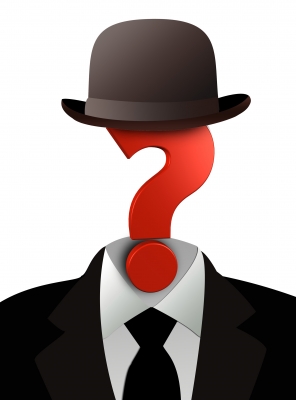 Zadanie fakultatywne: Czynniki wpływające na rozwój oświaty w JST
Czynniki wpływające na rozwój oświaty w zakresie:
zasobów ludzkich
wiedzy
instytucji
finansów
[Speaker Notes: Technika 635]
Zadanie fakultatywne: Czynniki wpływające na rozwój oświaty w JST
Praca techniką 635 w 3 grupach 6 osobowych nad rozwiązaniem   problemów:
Praca nad problemem, jakie czynniki wpływają na rozwój oświaty w gminie w zakresie zasobów ludzkich i wiedzy - gr 1
Praca nad problemem, jakie czynniki wpływają na rozwój oświaty w gminie w zakresie instytucji i finansów – gr 2
Praca nad problemem, jakie czynniki wpływają na rozwój oświaty w gminie w zakresie dotychczasowych działań i oczekiwań mieszkańców – gr 3
Zadanie fakultatywne: Czynniki wpływające na rozwój oświaty w JST
Technika 635
6 osób wpisuje na formularzu po:
3 pomysły rozwiązania problemu 
5 razy podaje formularz z wpisanymi pomysłami sąsiadowi z lewej strony
Sesje generowania pomysłów trwają początkowo po 6 minut później o 1 minutę dłużej (7, 8, 9),
Możliwość odczytania pomysłów już zapisanych wcześniej jest czynnikiem stymulującym powstanie nowych,
Zaleta tej metody jest łatwość stosowania, a jednocześnie intensywność pracy,
Pomysły po zakończeniu fazy ich generowania podlegają takiej samej „obróbce” jak w „burzy mózgów.”
Planowanie diagnozy lokalnej oświaty cz. III
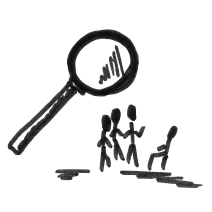 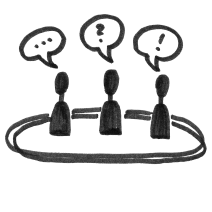 Planowanie diagnozy stanu lokalnej oświaty
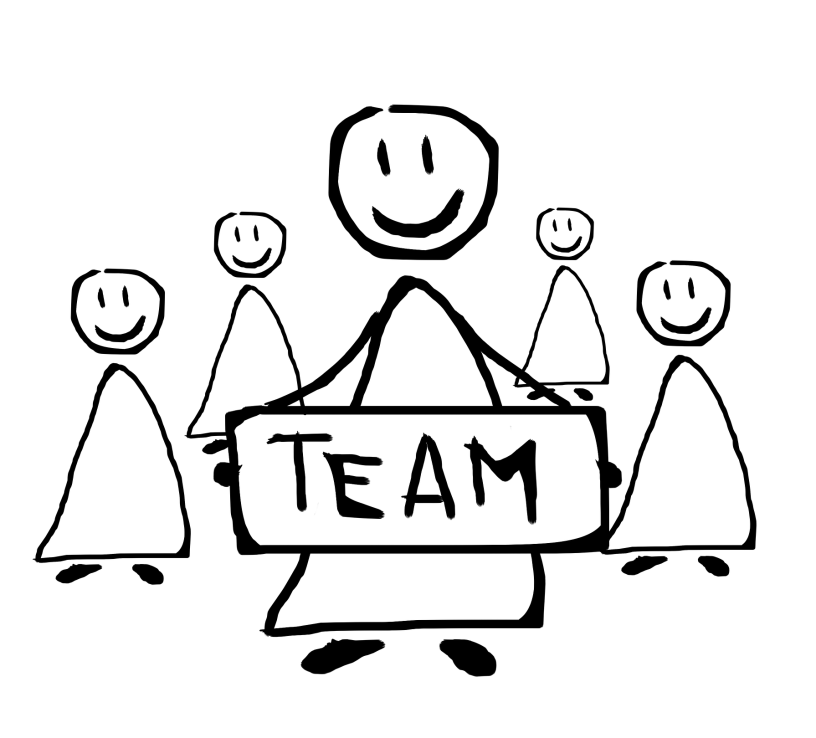 Praca w zespołach samorządowych
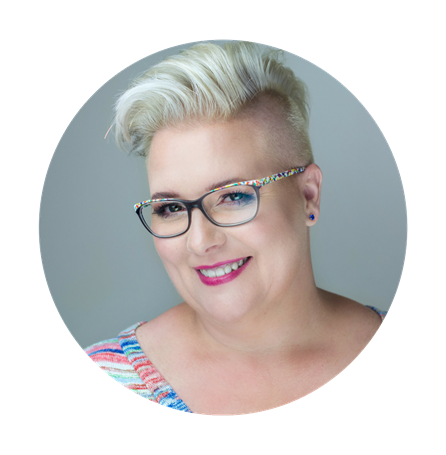 Dziękuję za uwagę
Dorota Tomaszewicz
Ekspert merytoryczny 
Coach ICC   trener   asesor AC/DC  ekspert ORE